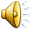 Исследовательская работа  «Необычные  насекомые. Пчела медоносная.»
Выполнила: 
 ученица 2 А класса, 
Анисимова Юлия.
МОУ «СОШ №18» , г. Кемерово.
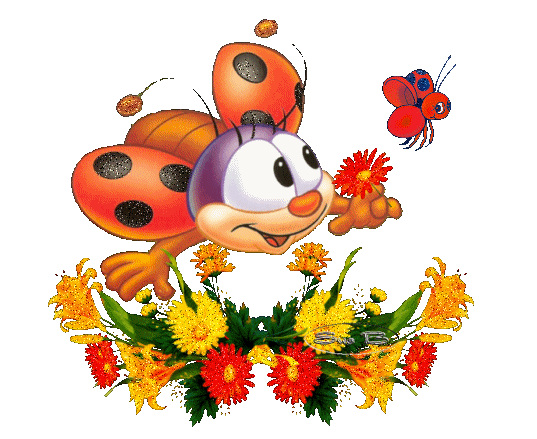 Цель исследования:
Изучить жизнь пчёл.
Показать  уникальность  этого насекомого.
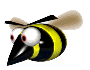 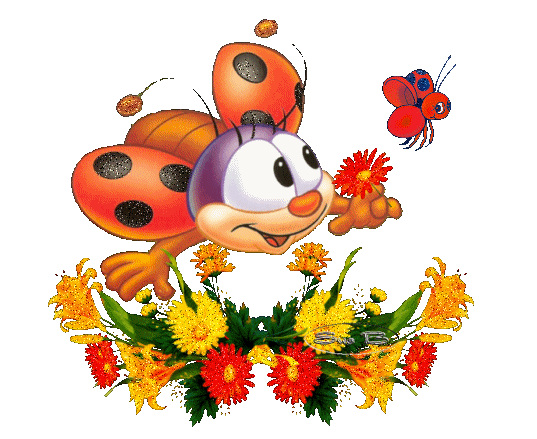 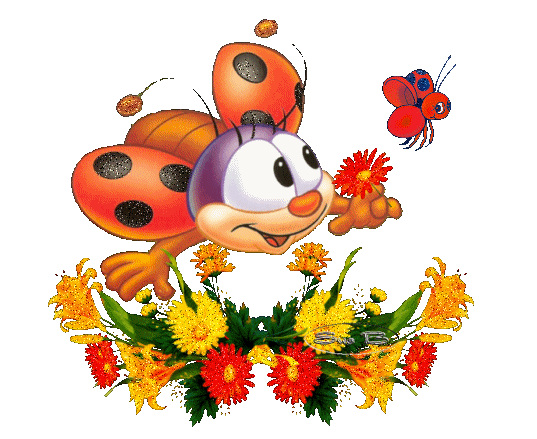 Задачи исследования:
Собрать информацию о жизни пчёл.
Выяснить:
как устроена пчела;
как работает пчелиная семья;
как происходит роение пчёл;
какие враги и болезни у пчёл;
какие продукты пчеловодства получают от пчёл;
Провести наблюдения за развитием пчелиной семьи.
Сопоставить собранный материал с наблюдениями с помощью следующих методов: наблюдения, беседы, сравнения, опроса , личного опыта.
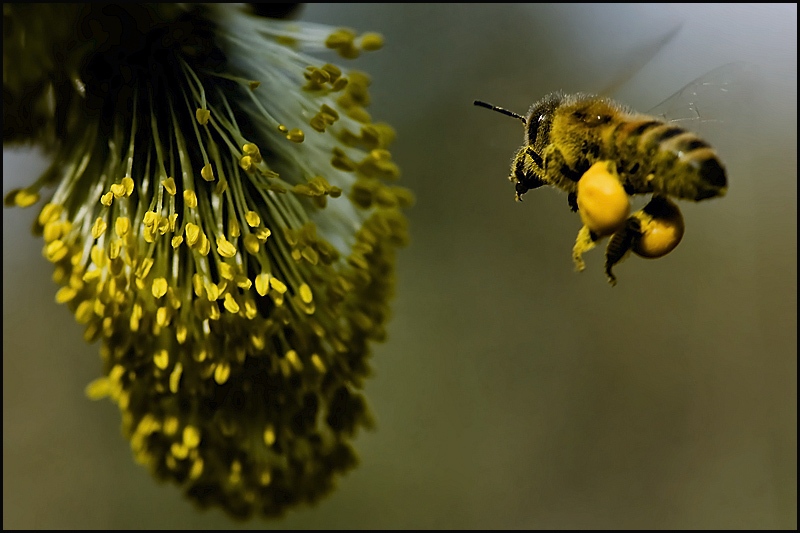 Пчелы относятся к группе семейств перепончатокрылых  жалящих насекомых. Всего в природе около 30 тыс. видов. Среди них самая интересная - медоносная пчела (она была одомашнена коло 6 тыс. лет тому назад). Европейская пчела была завезена в Америку первыми колонистами для получения меда и опыления полей.
История пчелы.
Ученые считают, что пчела на Земле появилась на 50-60 тыс. лет ранее человека. В Испании, в горах рядом с Валенсии был обнаружен наскальный рисунок безвестного художника древности Пчел всегда считали большое загадкой и стремились к их обожествлению: древние греки и римляне считали, что пчела - дочь Солнца; славяне всегда считали мед Божьим даром.
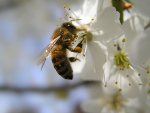 Научная классификация
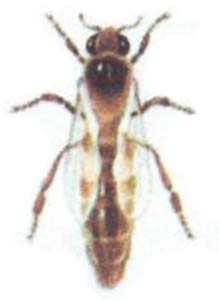 Царство:              Животные
Тип:	                Членистоногие
Класс:	                Насекомые
Отряд:  	                Перепончатокрылые
Надсемейство:	Пчёлы
Семейство:	 Пчёлы настоящие
Род:	                 Apis
Вид:	                 Медоносная пчела
Матка
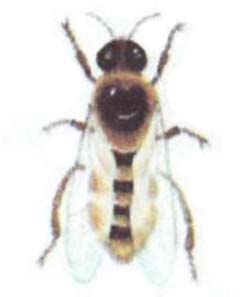 Трутень
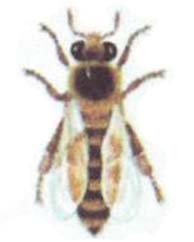 Рабочая пчела
Специализация  рабочих пчёл
молодая
зрелая
старая
чистильщица ячеек
 пчела – кормилица
  пчела - приёмщица корма
 пчела - уборщица, санитар
 пчела - строительница
 пчела – сторож
пчела – сборщица
 пчела – разведчица
пчёла – водонос
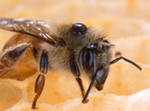 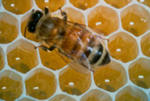 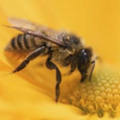 Враги пчёл
Осы, стрекозы, шершни, жабы, мыши
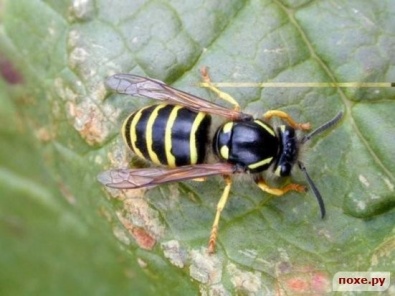 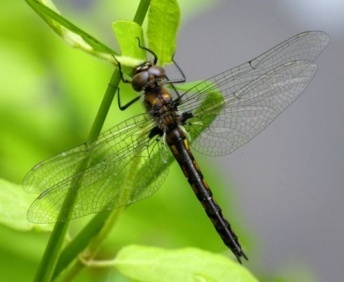 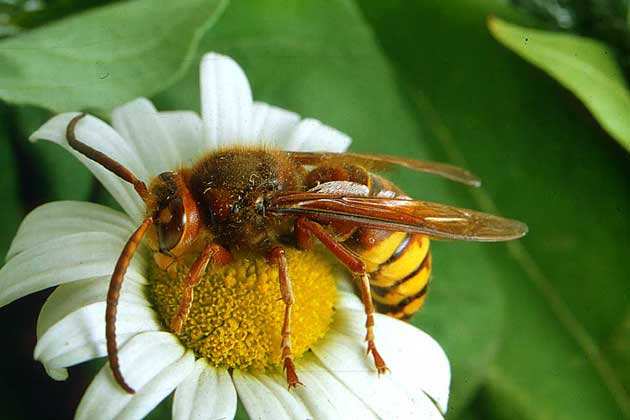 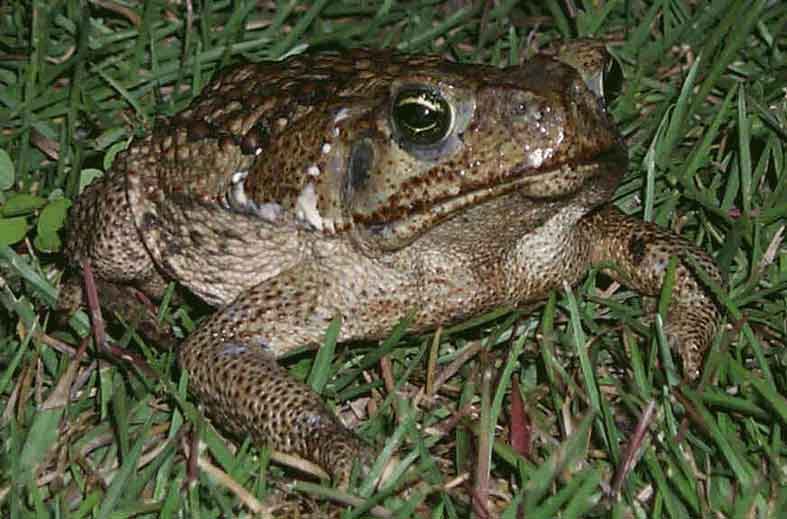 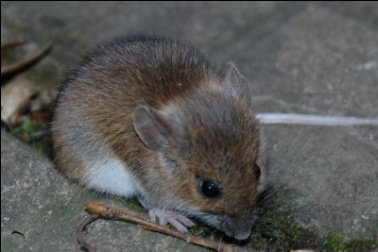 Помощники пчёл
Ежи, ужи, ящерицы.
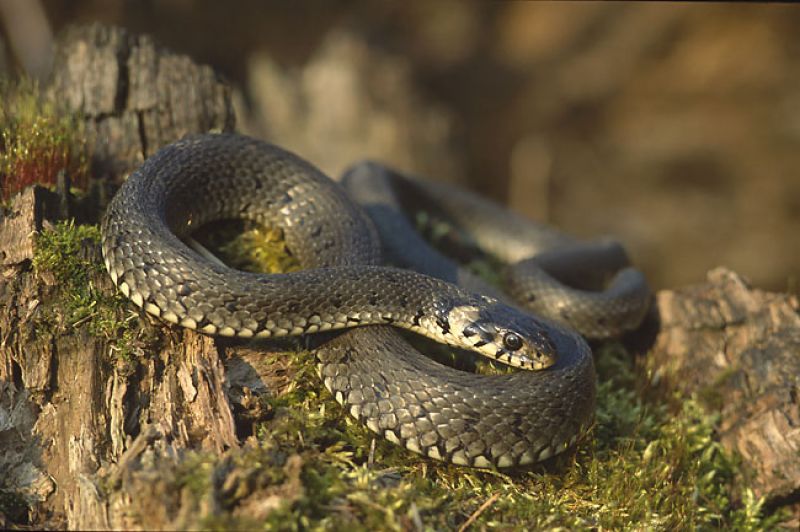 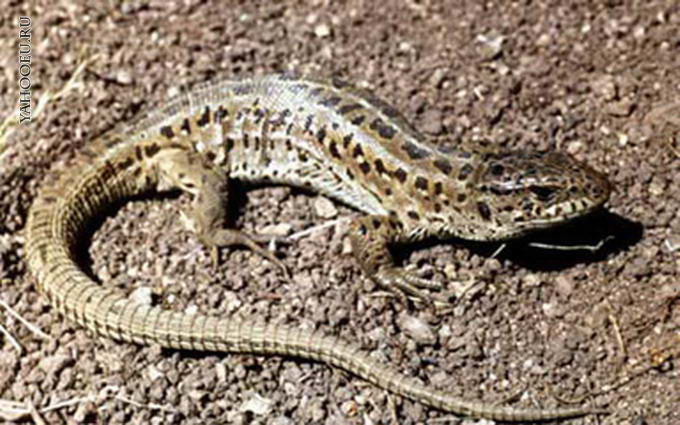 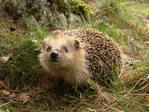 Медоносная пчела подвержена различным заболеваниям
Инфек-цион-ные  болезни
Инвазион-ные  болезни
Незаразные болезни
Вредители пчел             (животные)
Вредители пчел
(растения)
Большую группу опасных болезней взрослых медоносных пчел, их личинок и куколок вызывают различные вирусы
Незаразные болезни принято разделять на 3 группы, обусловленные нарушениями:
1) кормления
2) содержания 
3) разведения пчел.
Осы, стрекозы, шершни, жабы, мыши
Инвазионные (паразитарные) болезни медоносной пчелы вызываются возбудителями различной природы
Среди растительного мира вред пчелам могут наносить различные грибы (плесени).
Продукты пчеловодства
Мёд, пыльца, маточное молочко, прополис, пчелиный яд, воск
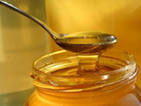 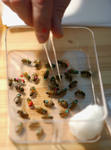 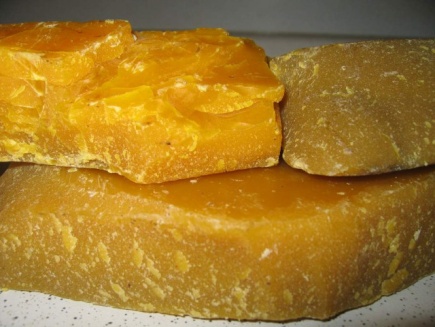 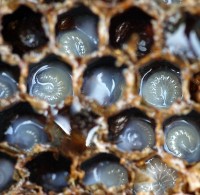 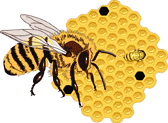 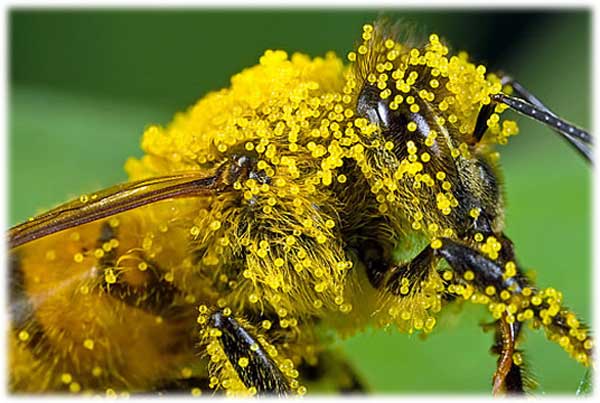 Пчелиная  семья.
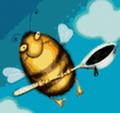 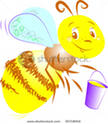 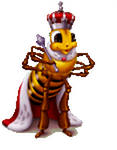 Трутень
Пчела-сборщица
Матка
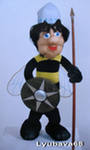 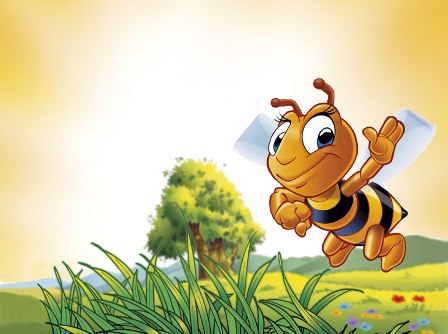 Пчела-охранник
Пчела-разведчик
Роение пчёл
Роение – это естественное размножение пчёл. Пора, когда семья делиться, превращается в две семьи.
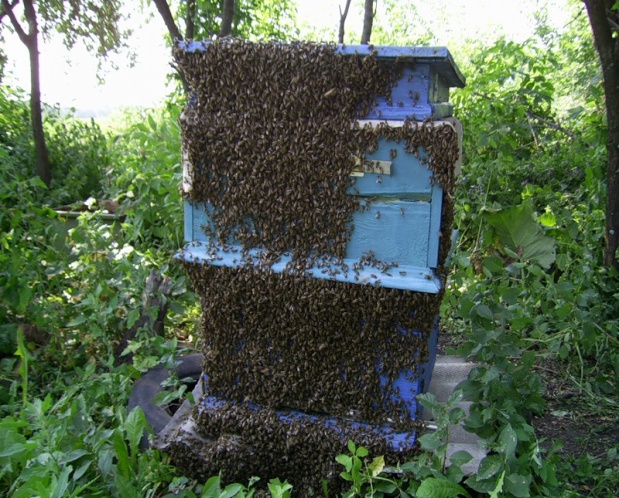 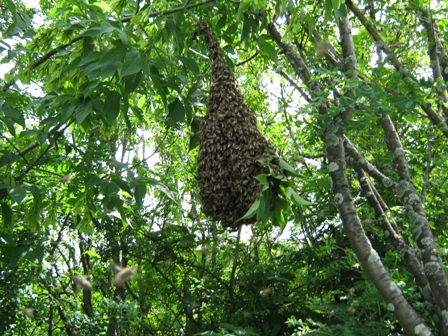 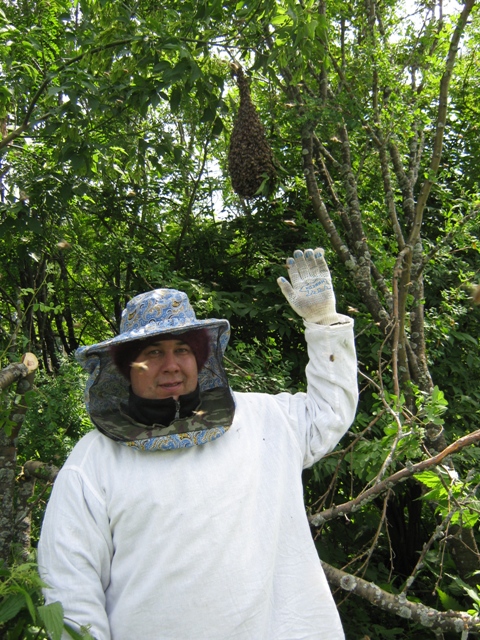 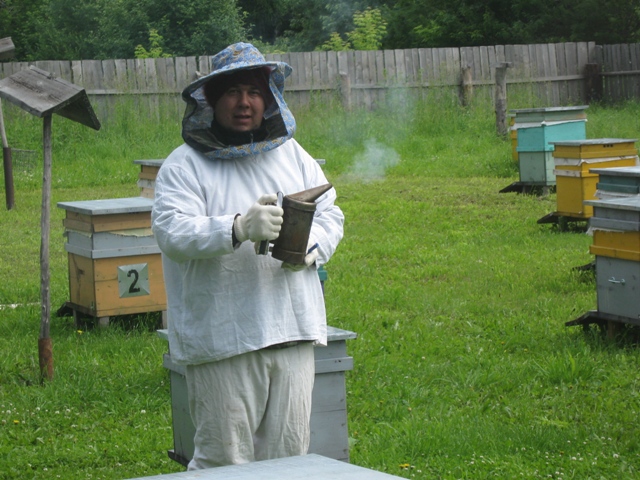 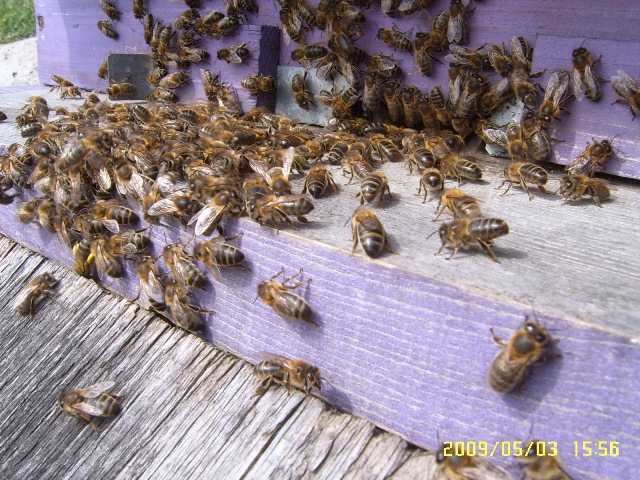 Пчёлы- самые  удивительные и необычные насекомые. Самой древней из найденных до сих пор пчел - 100 млн. лет, и сохранилось она в традиционном природном "саркофаге" - капле янтаря. Пчела медоносная не только производит мёд, но и играет ключевую роль в опылении растений. Насекомое интересно биологам, ищущим новые методы заболеваний людей, вроде аллергии, а также исследующим особенности социального поведения.
Жизнь пчел
Личинка матки за 5 дней своего развития увеличивается примерно в 3 тыс. раз, а пчелиная - в 1,5 тыс. Из домашних пчел матка живет 3 года, максимально – 5 лет. А вот рабочая пчела летом живет 40 дней, а зимой 9 месяцев
Улей
Всего в улье 60 000 – 120 000 пчел. У пчел много врагов и нахлебников, поэтому вход в улей надежно охраняется сторожами, готовыми в любой момент бросится на незваного гостя. Ни одна пчела не может проникнуть в чужой улей. Каждому улью присущ особый запах, не улавливаемый человеком. Каждая пчела хранит этот запах в особом углублении тела. Подлетая к летку, пчела открывает его и предъявляет запах стражам как свою визитную карточку или пропуск.
Обоняние  Можно сказать, что пчелы - 'чемпионы' по обонянию. Они в 1 тыс. раз сильнее чувствуют запахи, чем человек, И пчелы способны улавливать аромат цветов на расстоянии более чем 1 км.
Танец пчел. После того, как пчела нашла хорошее место для сбора пыльцы, она возвращается в улей, чтобы сообщить о его местоположении другим пчелам. Информация передается с помощью особого танца на сотах, во время которого пчела движется по замкнутой кривой, напоминающей восьмерку, виляя брюшком. Интенсивность виляния зависит от расстояния до пищи, а угол наклона восьмерки говорит о направлении.
Крылья и глаза.
У пчел пять глаз. Три в верхней части головы и два спереди. Медоносная пчела машет крыльями с частотой 200 раз в секунду. Ей нужно сделать 11400 взмахов в минуту, чтобы получилось характерное ей жужжание.
Мед.
Для того, чтобы произвести 500 г меда, одной пчеле необходимо 10 млн. раз слетать от улья к цветку и обратно. А чтобы получился 1 кг меда, пчеле надо собрать нектар с 19 млн. цветов. Конечно, килограмм меда собирает много пчел. Но и у одной пчелы немало работы: в день рабочая пчела посещает в среднем 7 тысяч цветов. За сезон улей заготовляет от 150 до 300 кг меда.
Какие цвета любят пчелы?
Пчёлы обладают врождённым предпочтением к фиолетовым и сине-зелёным цветам. В лабиринте были размещены конструкции в виде цветов различных цветов и форм. Как только в лабиринт запустили плёл, они сразу же помчались в жёлтым и синим образцам. Однако оказалось, что одним лишь цветом насекомых не обмануть
Колебания крыльев
Крылья у насекомых разные, и колеблются они с разной частотой. Так, например, пчела – 300, когда она летит с медом, и 440, когда летит без груза; шмели – 190-240 раз в 
секунду взмахивают крыльями, а комары – 500-600 (некоторые виды даже 1000 раз); осы – 250; слепни – 100; стрекозы – 40-100; божья коровка – 75.
В народе говорят:
Пчёл держать – не в холодке лежать.
Лежа на боку не выработаешь медку.
У хорошего пчеловода нет плохого года.
Трутням — праздник и по будням.
Если пил ты чай с медком, 
С ней ты хорошо знаком. 
Много меду собрала 
Работящая... 
(Пчела)
Зайдите к нам на огород: 
Стоит под яблоней завод, 
В нём - тысячи рабочих 
Снуют с утра до ночи. 
Гудит, работает завод 
И нам даёт душистый мёд! 
(Улей)
Пчела медоносная
.
«Через 4 года после гибели последней пчелы на Земном шаре, погибнут и люди».
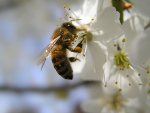 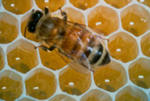 В последние годы во многих странах мира наблюдается феномен массовой гибели и исчезновения пчел. Хотя такие факты имели место на протяжении всей истории пчеловодства, особое внимание специалистов привлек резкий рост числа случаев исчезновения пчелосемей на северо-западе Америки в конце 2006 года. Также с аналогичными явлениями столкнулись европейские пчеловоды в Бельгии, Франции, Голландии, Греции, Италии, Португалии и Испании. Аналогичные случаи были замечены в Швейцарии и Германии, в Северной Ирландии сообщалось о более чем 50%-ных потерях.
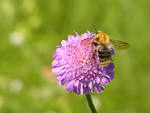 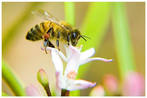 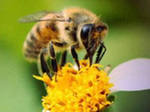 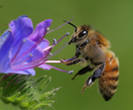 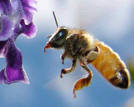 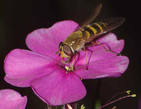 Благодарю за внимание.
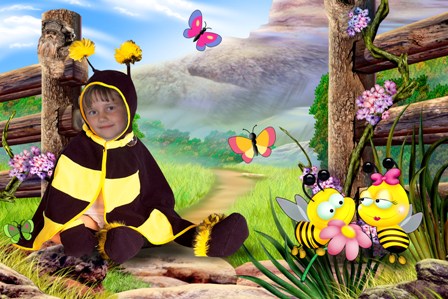 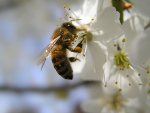 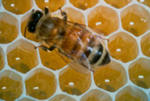 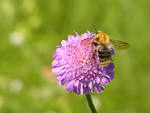 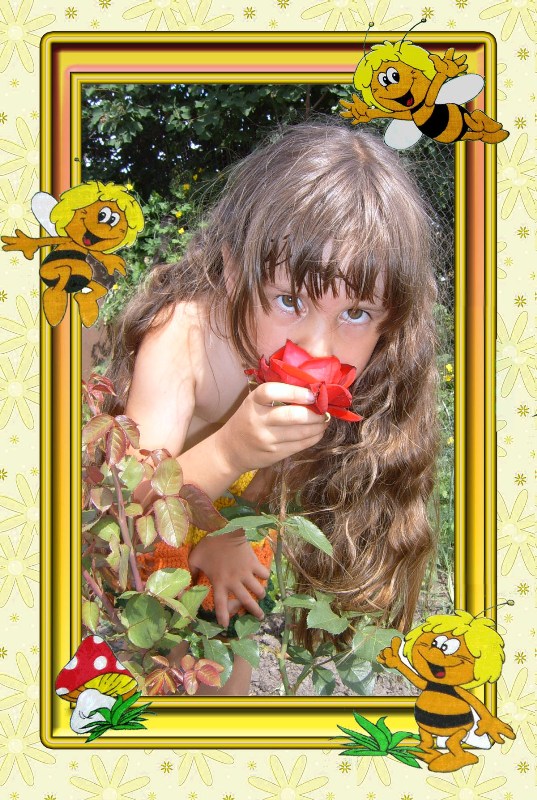 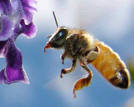 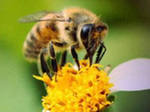 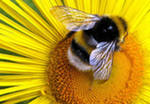 Источники  информации:
1. Картинки пчёлок (слайд 2,3,12-18)
http://lapa-tosha.narod.ru/all_honey.html
2. Фото пчёл (слайд 4,6,9,19,20)
http://www.pchelovod.info/index.php?show
3. Тексты слайдов 4-8, 11-20 ,23-25
http://ru.wikipedia.org/wiki/%CF%F7%B8%EB%FB
http://pchelovodi.narod.ru/razpol.htm
http://vn.ru/index.php?id=102556
http://paseka.pp.ru/gnezdo-semi.html
4 Фото семейного альбома (слайд 11)
5.Пословицы о пчеле (слайд 22)
http://www.gugunet.de/datein/p4_poslowizi.html